Conduct and share public policy evaluationThe Conseil d’Etat’s 2020 annual study
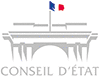 Introduction - The challenges of evaluation in a period of crisis and mistrust
- A demand for transparency and understanding of public action
- Multiple  initiatives to promote public policy evaluation and to prepare (ex ante), support (in itinere) and then draw lessons (ex post) in the context of the health crisis
- How to guarantee the  utility of public policy evaluation in a context of mistrust. Methodological rigor of the evaluation and its close articulation with science are not enough
Frédéric Pacoud – Maître des requêtes at the French Conseil d’Etat - 8 juillet 2021 INTOSAI Working Group on Evaluation of Public Policy and Program
1
I. Public policy evaluation has made progress in France over the past thirty years, but still has some weaknesses
1) The actors
- Multiple players. A predominant role of the executive branch and administrations in commissioning assessments
- A rise in university laboratories carrying out public policy evaluations
- Interactions between political institutions and the academic world remain too limited
- Unequal practices in local authorities
- A lack of coordination and datas for the evaluation of public policies shared between local and national governments
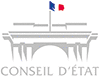 2
2) The practices
A general quest for reliability
Remarkable progress in opening up access to data for research and evaluation
- A lack of anticipation and preparation
- Progress in involving stakeholders. Citizen participation in evaluation is still marginal
- Human, administrative and financial resources are rarely guaranteed on a long-term basis
Some areas of public policy seem to be left out
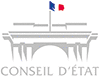 3
3) The place of public policy evaluation in the public debate
- The time for evaluation is not the time for political action
- The space for evaluation in public debate and decision-making is still insufficient
Among leaders, evaluation still arouses a fear of criticism or control 
- Public policy evaluation is too often overlooked by policymakers but produces learning effects
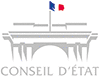 4
II. Ways to make evaluation a tool for democratic debate and decision-making
1) Public policy evaluation should benefit from proper means
- Develop the demand for evaluation in parliament to promote the democratization of evaluation 
- Prioritize the assessment of public policies that significantly commit public finances or aim to produce effects on a large part of the population
- Develop evaluation training for future leaders and public officials
- Promote exchanges between the academic and the administrative spheres
- Cooperation and the production of local data as a key to evaluations in local authorities
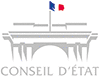 5
2) How to strengthen the virtuous cycle of evaluation thanks to adapted, credible and transparent works
Adapt the objectives and methodology of the evaluation to the time and data available
- Policy objectives and its evaluation should be defined at first and at the same time
- The creation of a steering committee is essential for the credibility of the evaluation
The technical and administrative expertise must be taken into account
- Citizens and beneficiaries of public policies should be involved in their assessment, according to each situation
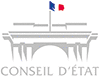 6
3) How to make evaluations really useful for democratic deliberation and public action
- Never forget the limits of public policy evaluation
- A need for long-run evaluations and for experimentation prior to any generalization of a large-scale policy
- Evaluate to characterize the effects of public policies, but also to understand their mechanisms
A necessary monitoring of the lessons and answers 
- Publication, dissemination, communication 
Evaluation should not be seen as a risk nor as a control tool, but as a vector of emancipation, democratic maturity and collective progress
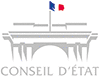 7